ヨハネ　3話
五つのパンと二匹の魚
ヨハネ6:1-13
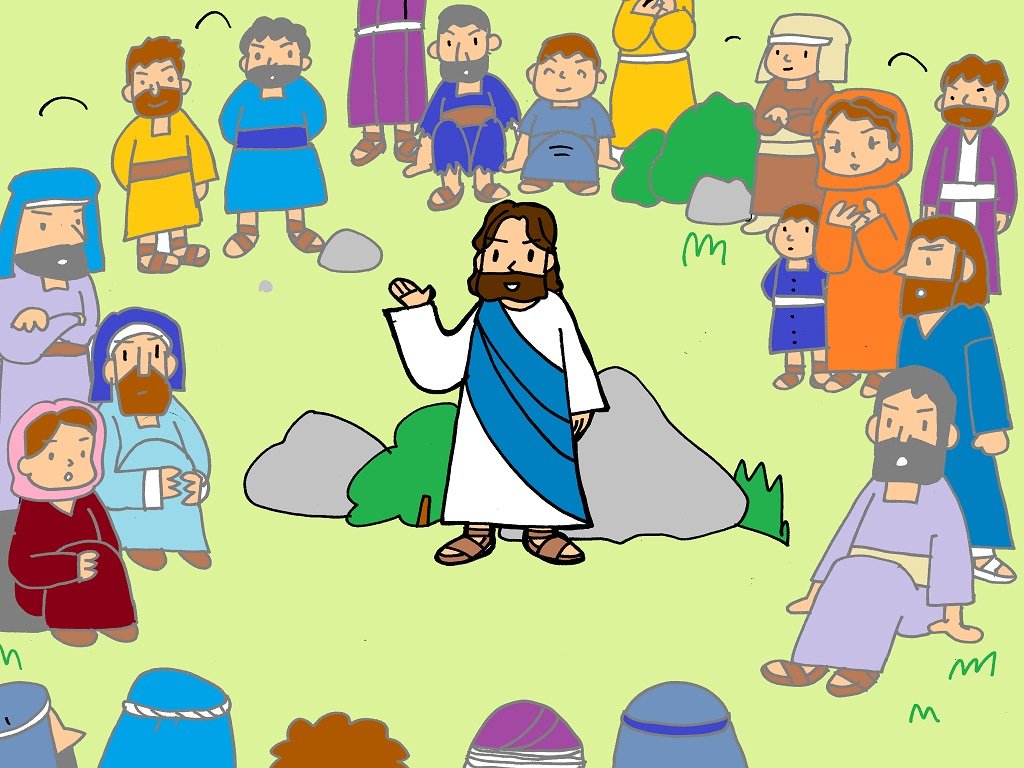 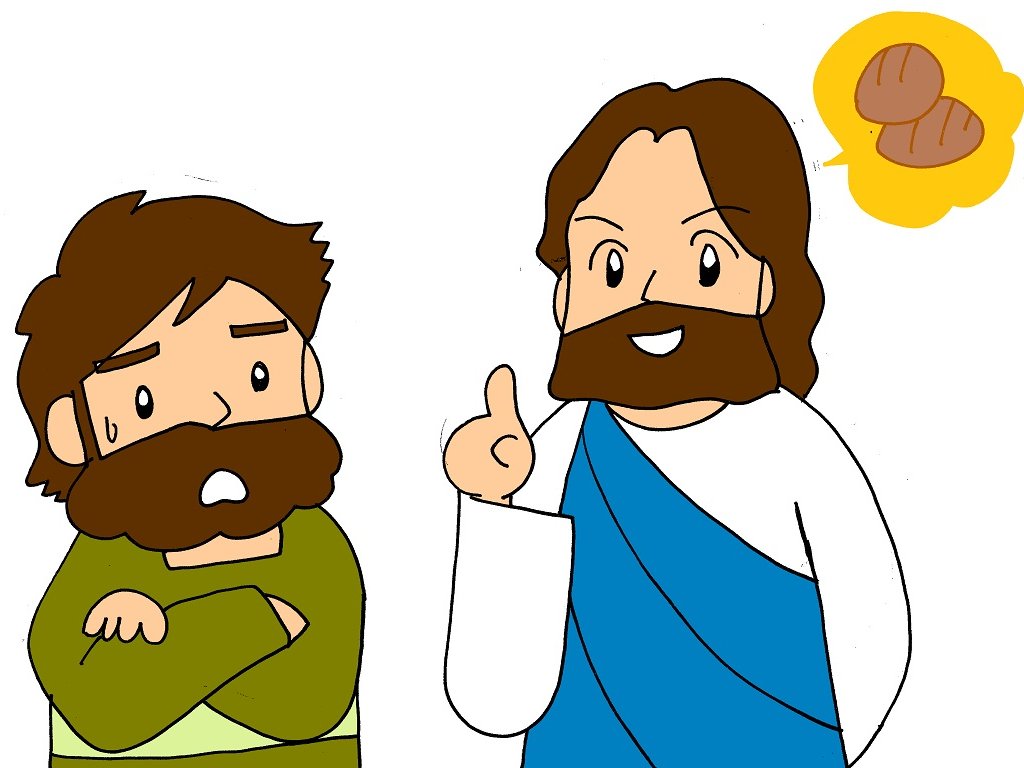 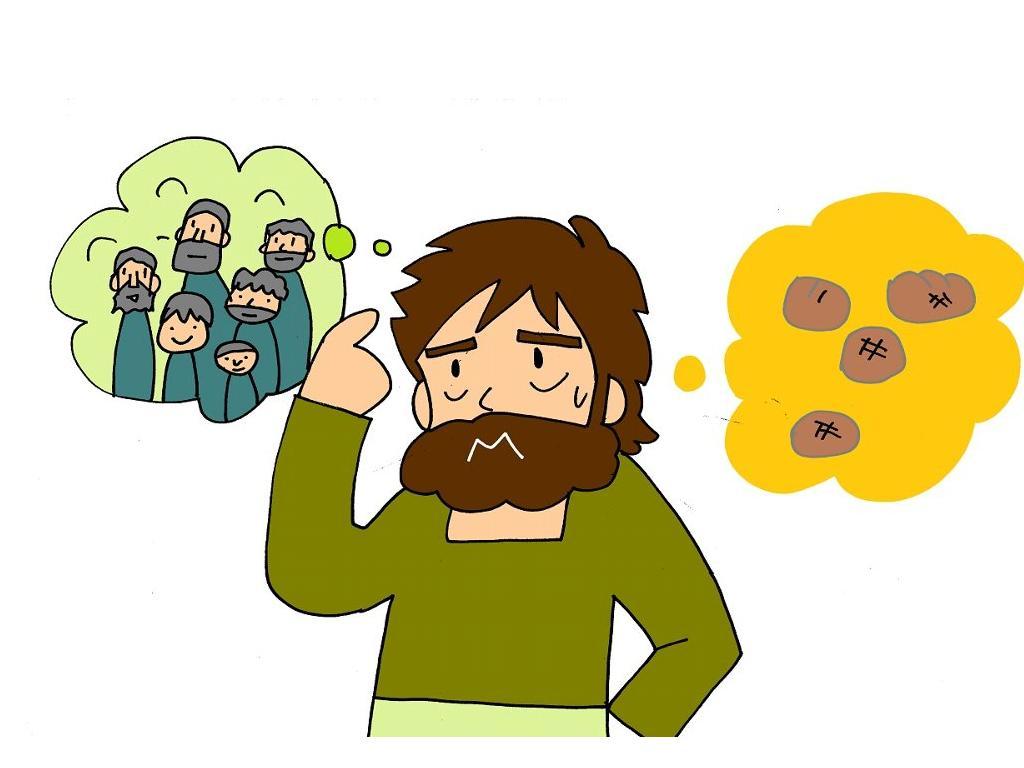 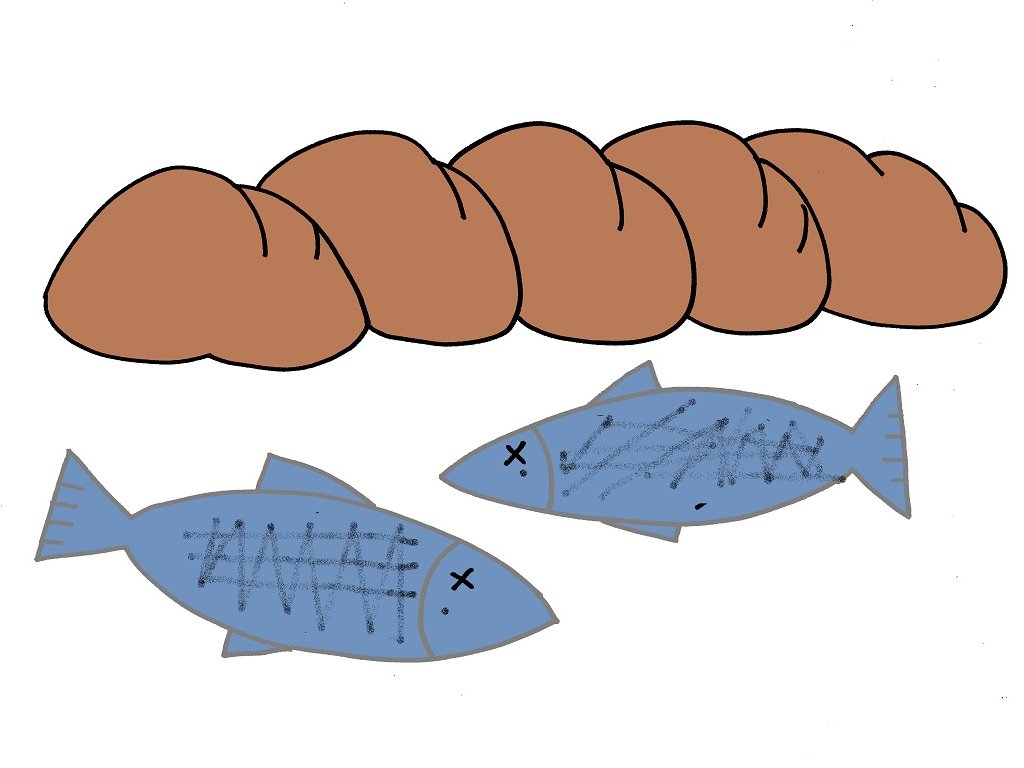 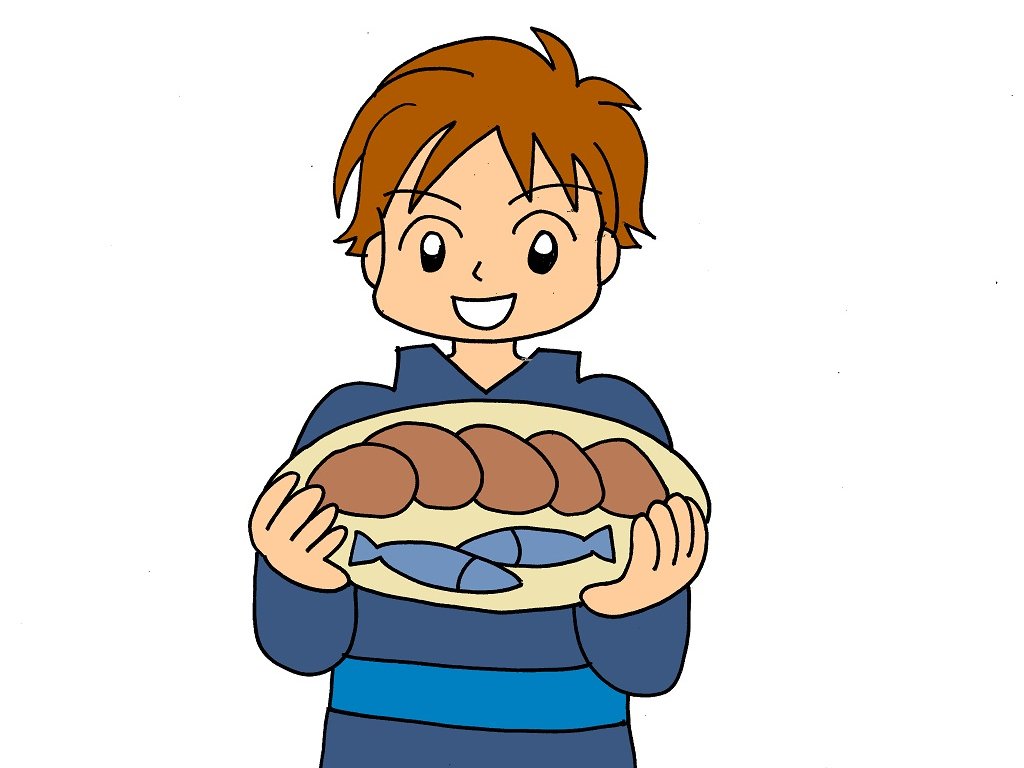 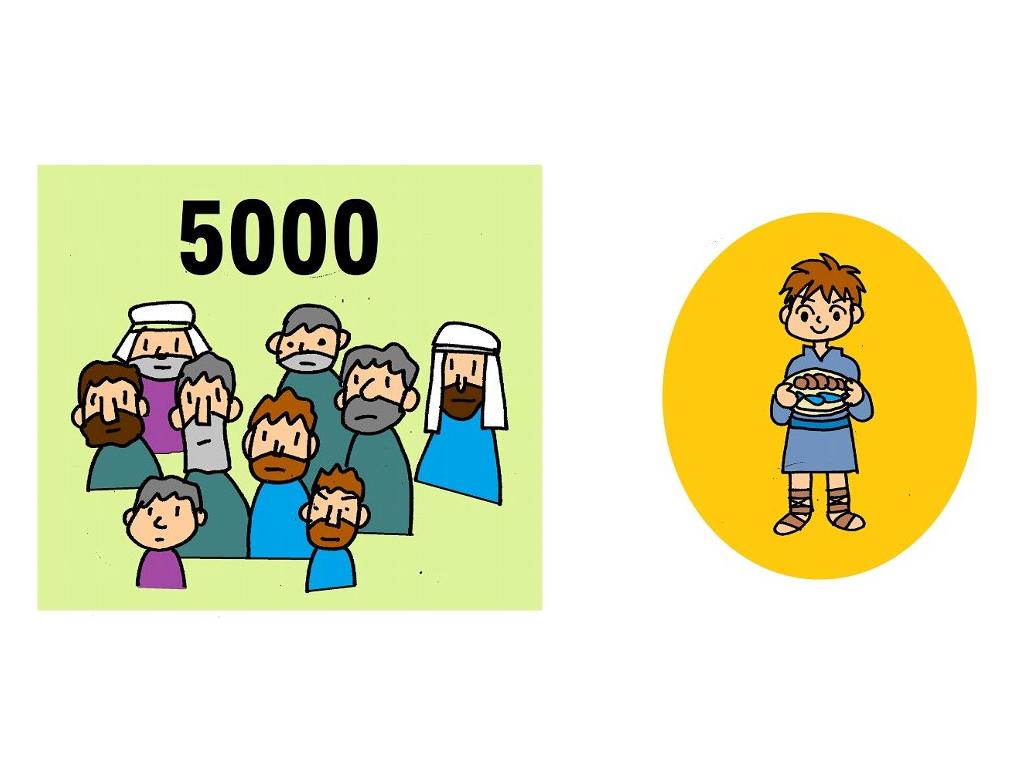 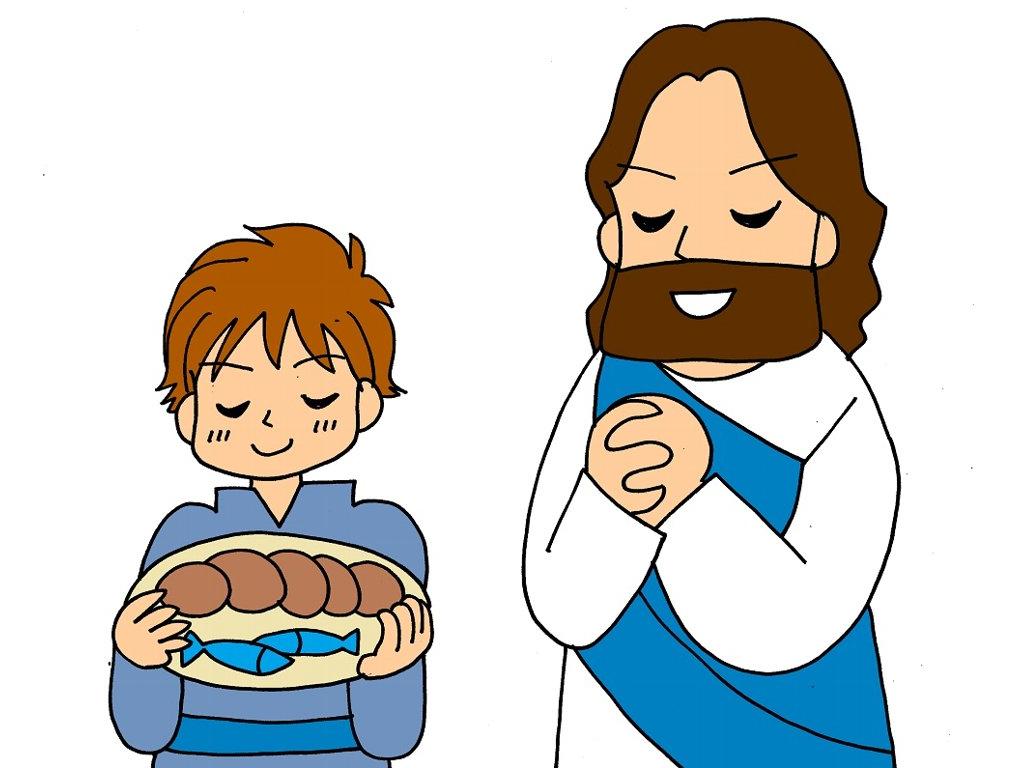 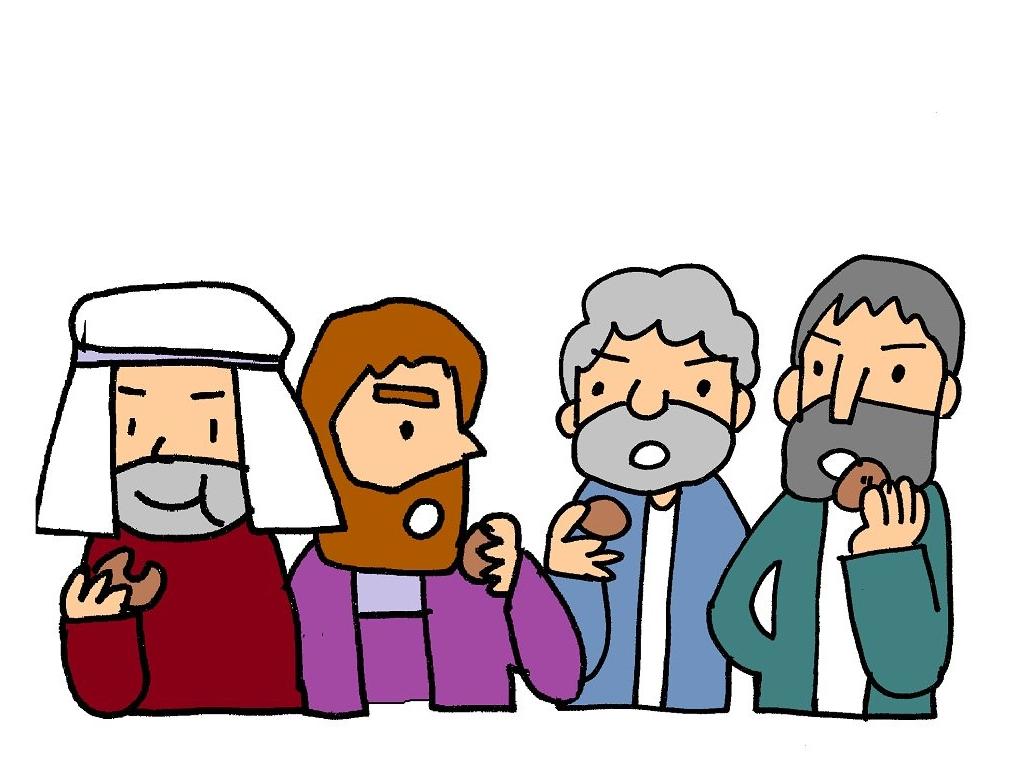 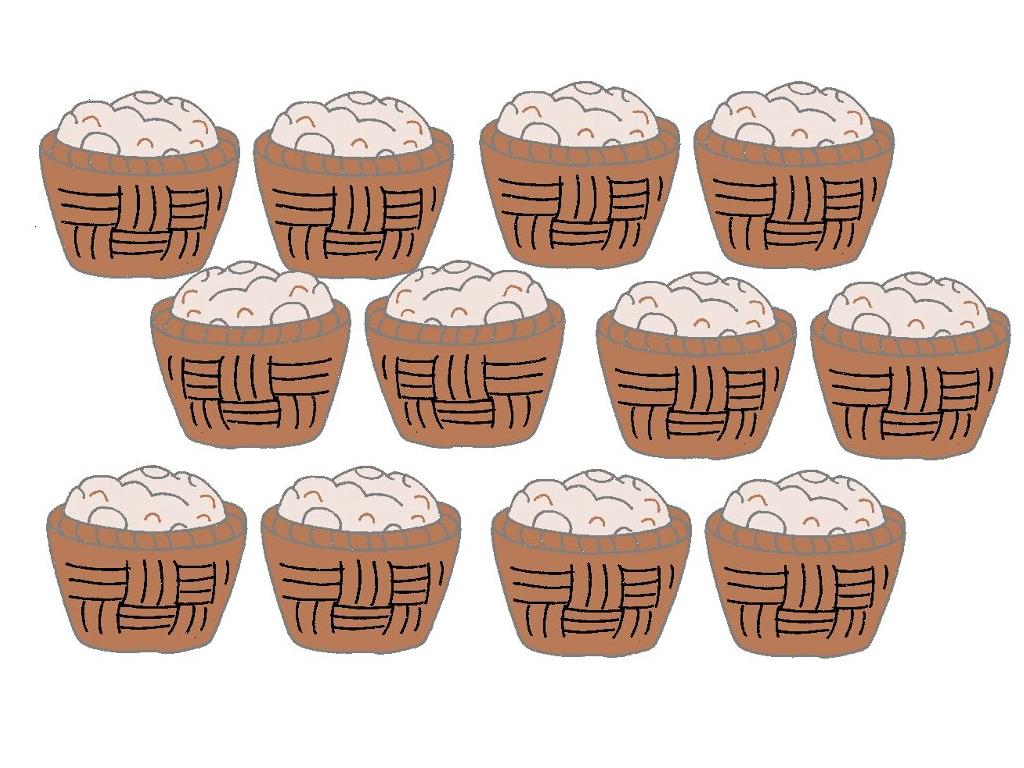 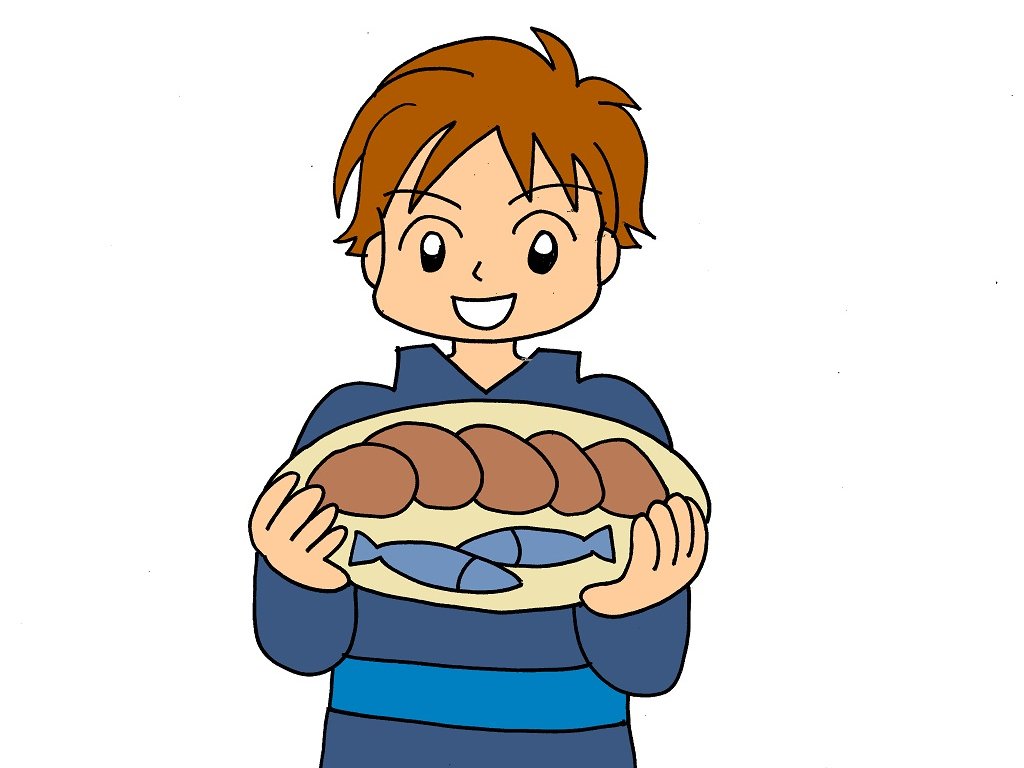 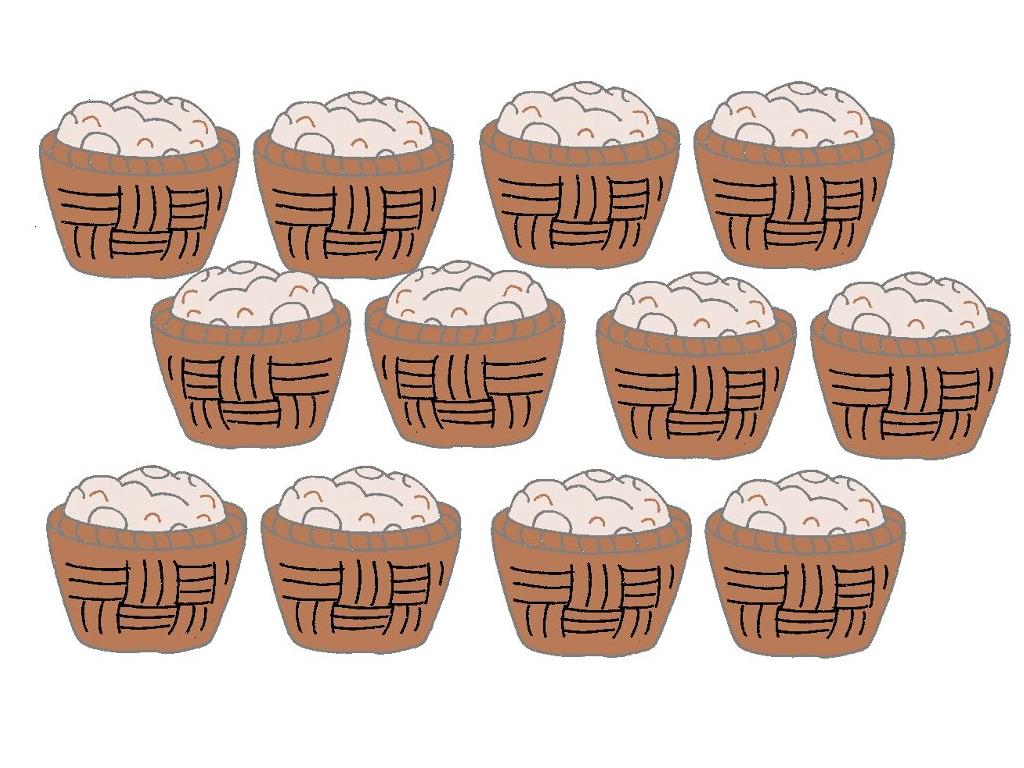 あなたのちゅうしんのかみさまへのささげものがおおきくしゅくふくしてくださる
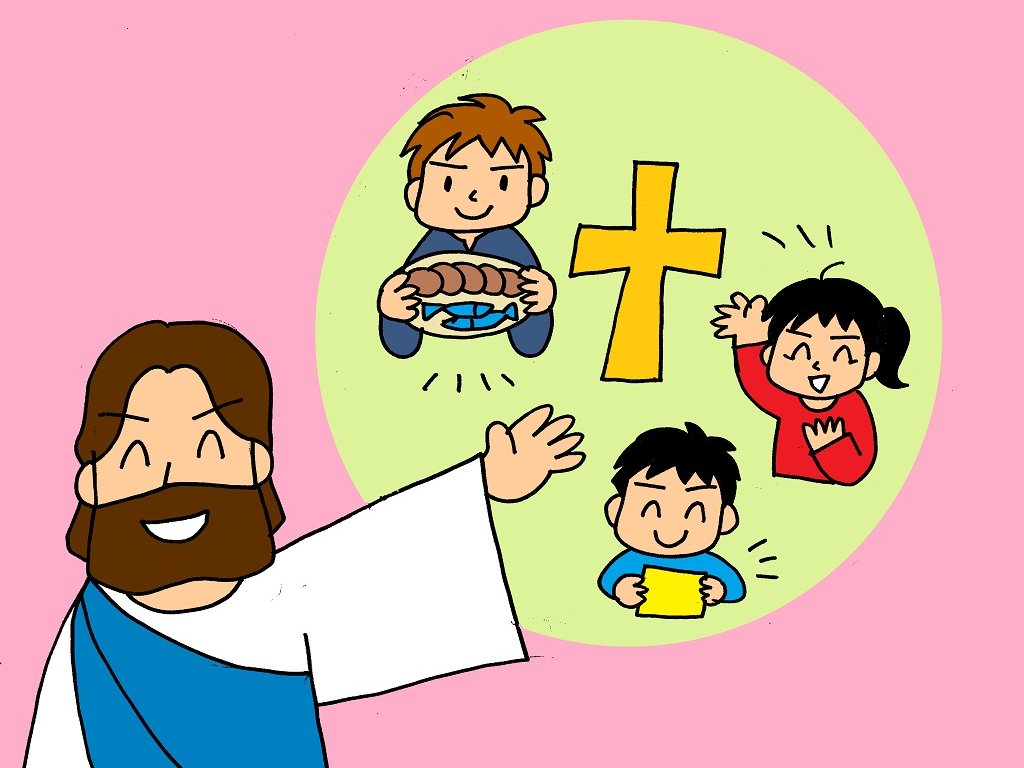 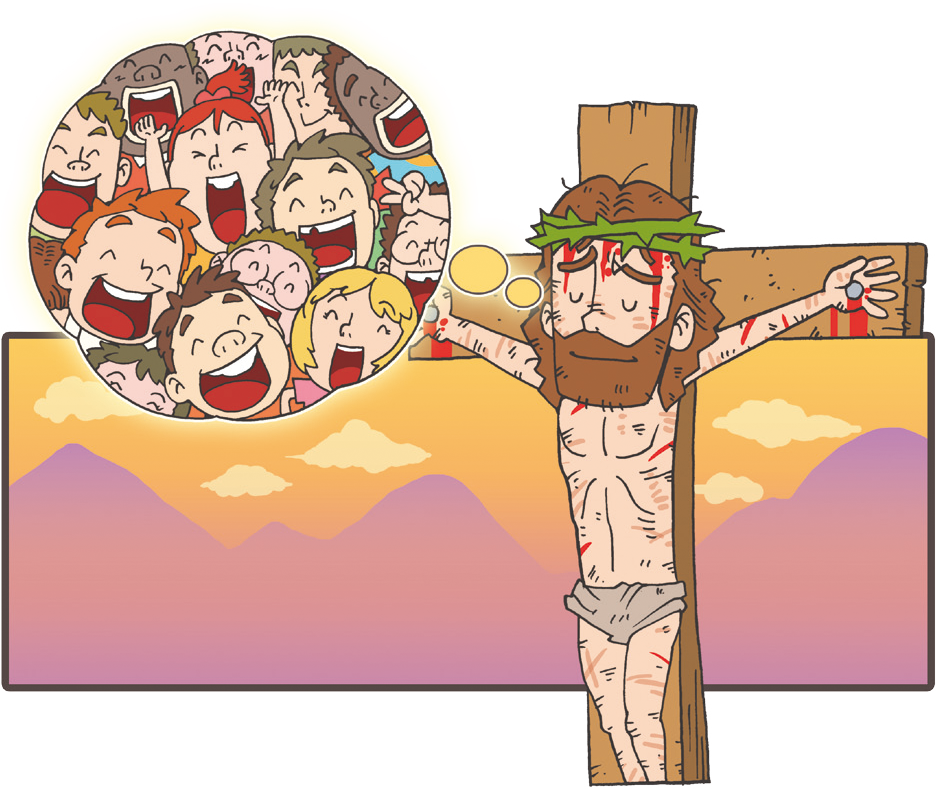 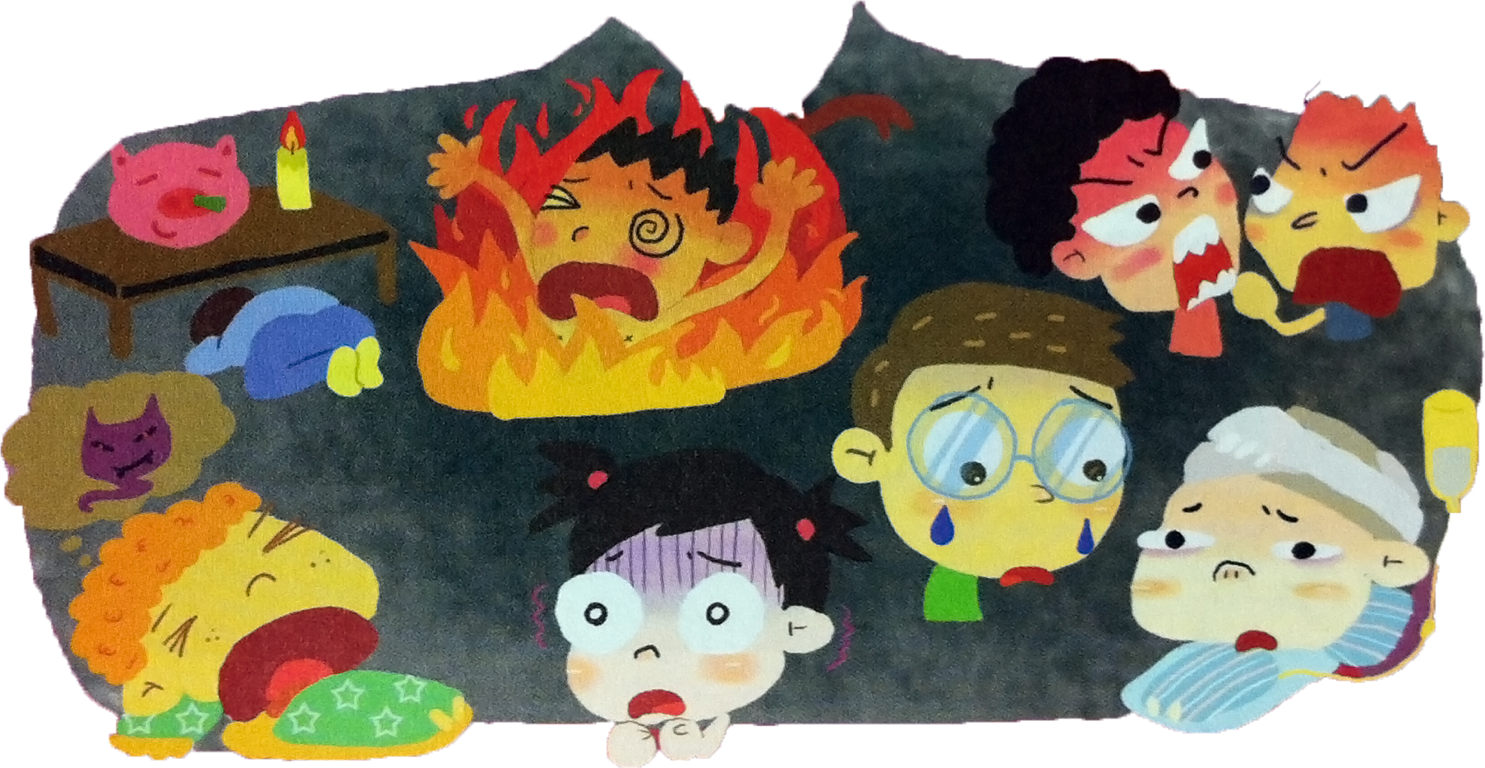 ぐうぞうすうはい
あくまのこども
せいしんもんだい
病
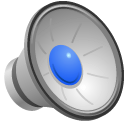 にくたいもんだい
こどももんだい
じごくもんだい
[Speaker Notes: 人間はこのようにほろびます。未信者6つの状態]
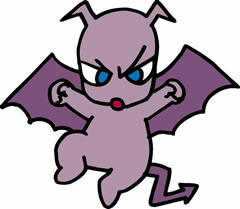 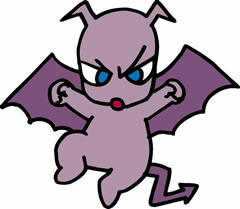 ローマ１２：１
あなたがたのからだを、

かみにうけいれられる、

きよい、いきたそなえものとして

ささげなさい。

それこそ、あなたがたの

れいてきなれいはいです。
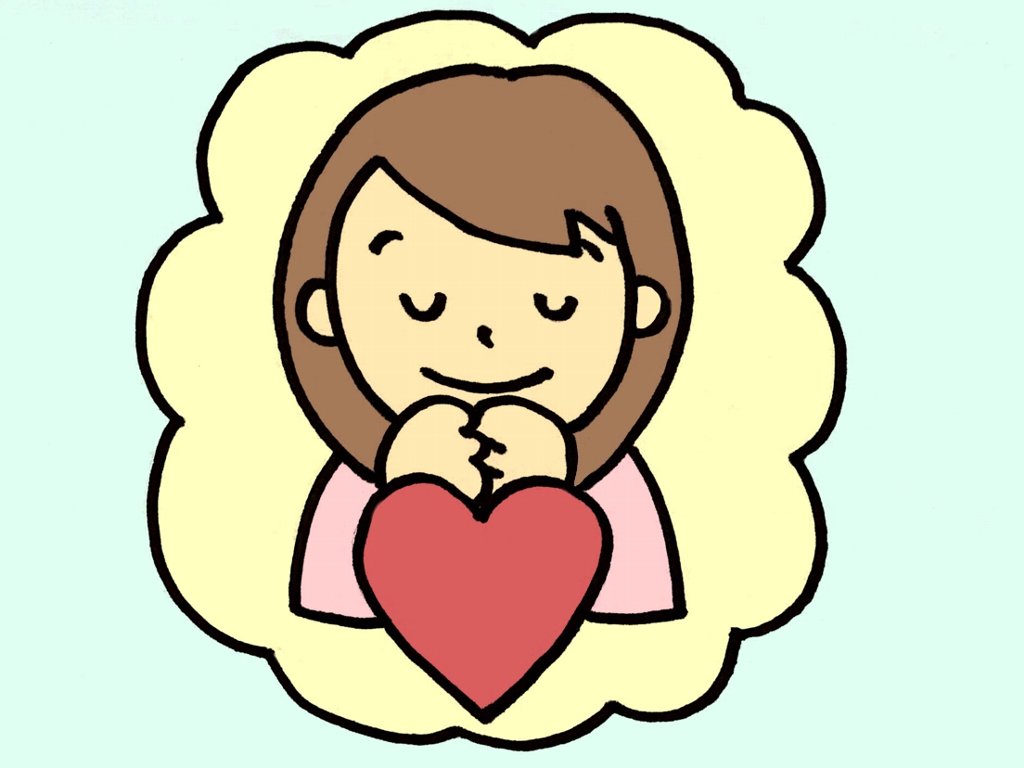 イエスさまのあいに
かんしゃします

イエスさまだけを
あいします